Q(λ)-Learning Fuzzy Controller for the Homicidal Chauffeur Differential Game
Presented by: Prof. Howard M. Schwartz
        Badr M. Al Faiya
Department of Systems and Computer Engineering,
Carleton University, Ottawa, Canada
20th Mediterranean Conference on Control and Automation - MED 2012
Barcelona, Spain
Wednesday, July 4, 2012
1
Outline
Why training the evader in pursuit-evasion differential game
Why Q-learning fuzzy inference system (QLFIS) 
Objective 
Previous Work
Problem statement 
Proposed solutions
Training the evader in pursuit-evasion differential games using QLFIS
Conclusions
2
Wednesday, July 4, 2012
Why Training the Evader in Pursuit-Evasion Differential Game?
The work done in the literature neither trained the evader to escape nor considered the capture condition
The solution is available
evaluate the results
It can be used as a general problem for many other problems and real world applications 
missile avoidance 
collision avoidance    (aircraft and mobile robots) 
obstacle avoidance
3
Wednesday, July 4, 2012
Why Q-learning fuzzy inference system (QLFIS)
Fuzzy system
Alternative way to replace conventional control
Can deal with uncertainty in the environment
Does not require a mathematical model
Easy to modify rules using linguistic terms 
In robotics applications, for example
Complexity of the environment makes it difficult to use pre-programmed robots
4
Wednesday, July 4, 2012
Why Q-learning fuzzy inference system (QLFIS)
Reinforcement Learning (RL) 
Enables an agent (robot) to learn autonomously from its own experience by interacting with the real world (environment) 
Learning can find solutions that cannot be found in advance
Environment or robot too complex
Problem not fully known beforehand
5
Wednesday, July 4, 2012
Homicidal Chauffeur Game
Homicidal Chauffeur Game 
The pursuer is a car-like mobile robot 
The evader (pedestrian) is a point 
that can move in any direction instantaneously
Equations of motion for the mobile robots are
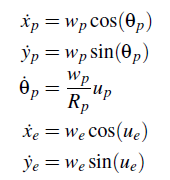 (1)
6
Wednesday, July 4, 2012
Objective
Design a highly maneuverable evader that can autonomously learn to escape from a pursuer in pursuit-evasion differential games
7
Wednesday, July 4, 2012
RL For Robot Control
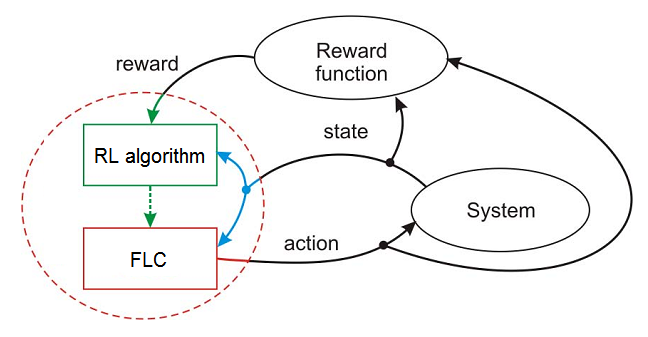 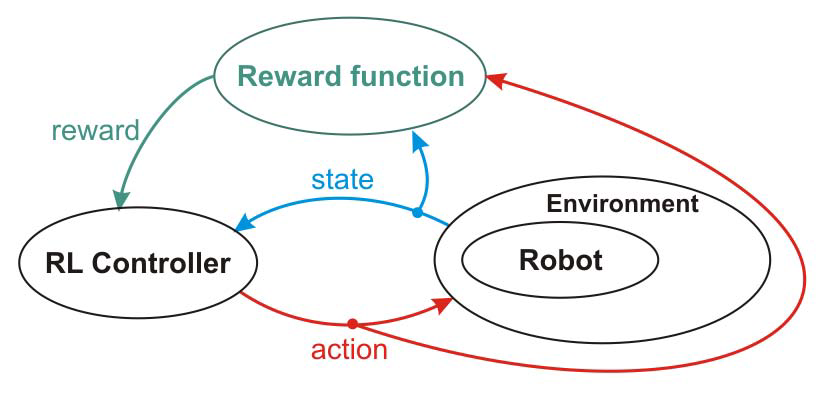 The goal for the robot is to maximize the received rewards to find its best control actions
Design two fuzzy logic controllers that make a pursuer and an evader perform optimally
Fuzzy controller (FLC) is adapted by the RL algorithm 
Learning by interacting with the system
8
Wednesday, July 4, 2012
Previous Work
An Experimental Adaptive Fuzzy Controller for Differential Games (S. Givigi and H. Schwartz, SMC 2009)
A robot is pursuing another robot moving along a straight line
Q(λ)-learning fuzzy logic controller for a multi-robot system(S. Desouky and H. Schwartz, SMC 2010)
Train the pursuer to capture the evader and minimize the time of capture
9
Wednesday, July 4, 2012
The Problem
Lack of studies on how the evader can learn its optimal strategy
10
Wednesday, July 4, 2012
Proposed Solutions
Add the distance and the angle difference as inputs to the FLC of the evader
The distance is critical for the evader when the pursuer approaches the evader to make a sharp turns to inter into Rp

Apply QLFIS algorithm to train both the pursuer and the evader simultaneously 
Tune the input and the output parameters of the FLC
11
Wednesday, July 4, 2012
Proposed Solutions
Analyze the game for the evader 
Investigate for the escape condition and the optimal solution
Set the parameters to meet the escape condition
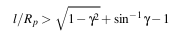 (2)
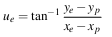 (3)


(4)
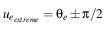 12
Wednesday, July 4, 2012
Proposed Solutions
So this is the ideal, our goal is to see if the learning algorithm will converge to the known optimal solution and train the evader to escape
13
Wednesday, July 4, 2012
QLFIS Algorithm
ξ= [K c  ]     are the parameters to be tuned
Qt+1(st,at) =Qt(st,at)+  t (et)
t = rt+1 +max Qt(st+1,a) Qt(st,at)
Update rules: 
ξFIS(t +1) = ξFIS(t) + η t  [∂Qt(st,ut)/∂ξFIS +   et−1 ]
ξFLC(t +1) =ξFLC(t)+  t  [(∂u(st,ut)/∂ξFLC)  (un-u/ σn)]
⊤
14
Wednesday, July 4, 2012
Apply QLFIS Algorithm
Homicidal Chauffeur Game 
Pursuer learns to capture the evader and minimize the time of capture 
Evader learns to escape and maximize the time of capture, and learns the distance when to make sharp turns and avoid being captured
Wednesday, July 4, 2012
15
Results
We have set the game parameters such that it meets the escape condition given by Isaacs 
In theory the evader should be able to escape

Fuzzy controller parameters initialization
The pursuer captures the evader before learning to see how long it takes for the evader to learn how to escape 

The players are then trained by tuning the input and output parameters of the fuzzy controller using QLFIS algorithm.
Wednesday, July 4, 2012
16
Before Learning
Paths of the evader and the pursuer at the begining of learning
17
Wednesday, July 4, 2012
Homicidal Chauffeur Game After Learning
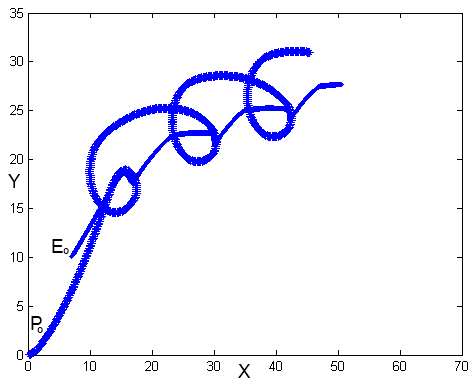 18
Conclusion
Reinforcement learning is used to train players in differential games. 
The evader and the pursuer are trained by tuning the input and output parameters of a fuzzy controller using QLFIS algorithm. 
We showed that the proposed technique trained the evader to escape from the pursuer after approximately 900 learning episodes
19
Wednesday, July 4, 2012
Thank you